Час здоровья «Азбука здоровья»
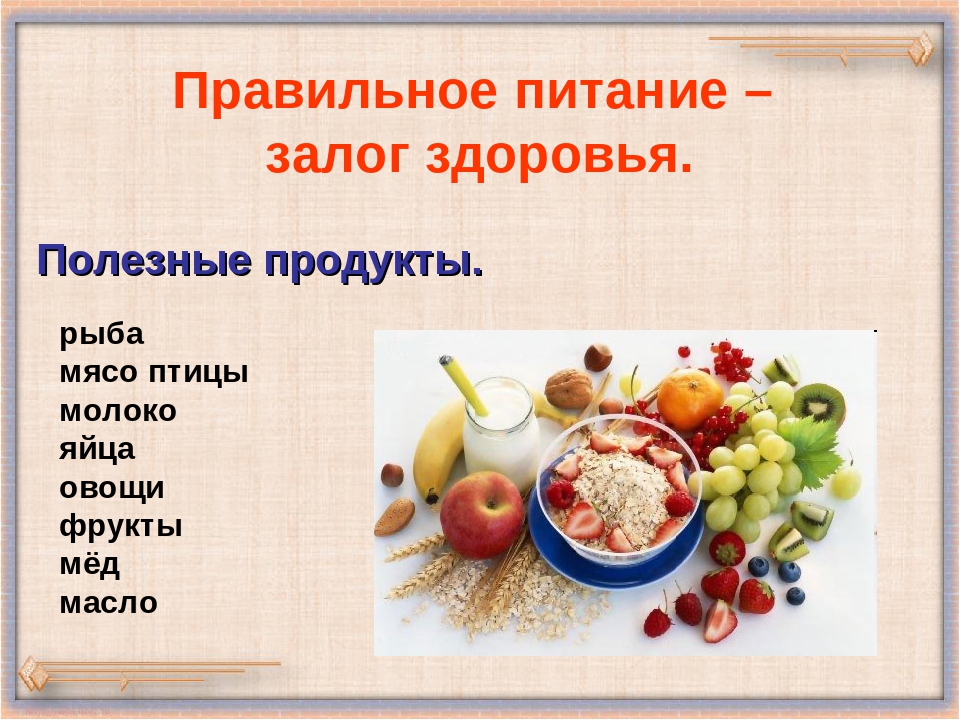 ЧТО ТАКОЕ ЗДОРОВОЕ  ПИТАНИЕ?
Здоровое питание — это  питание обеспечивающее рост,  нормальное развитие и  жизнедеятельность человека,  способствующее укреплению его  здоровья и профилактике  заболеваний
Недоедание
Переедание
Недоедание. Человек получает  недостаточно питательных элементов, что  может привести к истощению организма.
Переедание. Из-за переедания человек  получает слишком много питательных  элементов, что приводит к появлению  телесного жира и следовательно к  ожирению.
РЕКОМЕНДАЦИИ ПИТАНИЯ

Будьте активны – двигайтесь больше, сидите  меньше
Начинайте день с завтрака  Питайтесь регулярно
Больше продуктов, богатых пищевыми  волокнами
Ешьте как минимум 5 горстей фруктов и  овощей в день
Отдавайте предпочтение не мясу, а рыбе  Потребляйте жиры разумно
Меньше сахара







ПИЩУ, КОТОРУЮ МЫ ЕДИМ  МОЖНО РАЗДЕЛИТЬ НА 3  КАТЕГОРИИ
Полезные. Продукты,  которые можно и  нужно есть каждый  день
Вредные. Продукты,  которые есть стоит  как можно реже
Продукты, которые  есть стоит реже
ВИТАМИНЫ
Витамины – незаменимые питательные  микроэлементы.
Для того чтобы получать различные витамины,  следует питаться продуктами из всех групп  пищевых продуктов:
Цельно зерновыми продуктами, фруктами и  овощами, молочными продуктами, продуктами  группы «рыба-яйца-птица-мясо».
Витамины необходимы:
поскольку они участвуют в процессах обмена  веществ, регулируют работу нервов, играют роль в  формировании костной и мышечной ткани.
для защиты от заразных и инфекционных  заболеваний.
поскольку они защищают организм от вредного  действия свободных радикалов, в силу чего многие  витамины называют антиоксидантами.


Если питаться очень жирной и сладкой пищей,  конечно, получишь много энергии, но часто такие  продукты представляют собой бедные источники  витаминов.
БЕЛКИ, ЖИРЫ И  УГЛЕВОДЫ
Роль белков в организме - без их участия невозможны  процессы роста, размножения, пищеварения и  иммунной защиты.
Содержится он в таких продуктах, как мясо,  рыба, яйца и молоко.
Растительные белки чуть менее полноценны и  труднее перевариваются.
Белковая недостаточность – это болезнь, которая  выражается в снижении массы тела, сухости кожных  покровов, уменьшении активности желудочно-  кишечного тракта.
Жиры. В первую очередь, жир – это источник энергии  для организма, поэтому регулировать жировой обмен  очень важно.
Излишнее потребление жиров ведет к избытку  холестерина, ухудшению жирового обмена и  накоплению лишнего веса.
Недостаток жиров может вызвать нарушение  функции печени и почек, задержку воды в  организме.
Углеводы. Углеводы служат основным источником энергии,  обеспечивая 58% потребности человеческого организма. Очень  важно, что при недостаточном поступлении углеводов в организм  энергия образуется из запаса жиров и даже белков. Это принцип  постепенного и безопасного похудения.

А вот избыток углеводов приводит к перерождению их в жиры,  развитию ожирения и провоцирует возникновение сахарного  диабета.
ПОСЛОВИЦЫ О ЗДОРОВОМ  ПИТАНИИ
Кто хорошо жует, тот долго живет.
Умеренное употребление пищи
– мать здоровья.
Гречневая каша – мать наша, хлебец –  кормилец.
Ох, здоровая еда, в жизни нам всегда нужна.
Будешь правильно питаться, будешь ты  здоровыми.



ВЫВОД
Наше здоровье зависит от организации правильного  питания, и сравнивая продукты, мы выяснили, что  пища должна содержать белки, жиры, углеводы,  витамины, минеральные вещества и воду. Это  самое необходимое для вашего организма.